Hurum idrettsråd 	Røyken idrettsråd	 Asker idrettsråd
ønsker
Idrettslagene
i Nye Asker
 velkommen til 
allmøte
onsdag 10. mai ROS Arena
Hurum idrettsråd
Røyken idrettsråd
Asker idrettsråd
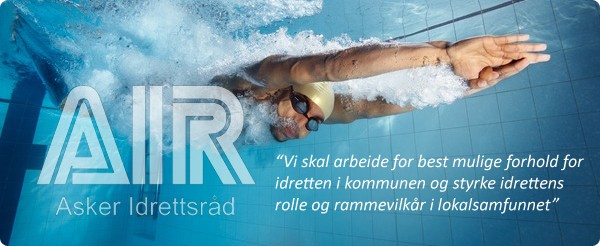 [Speaker Notes: * Kort om Asker idrettsråd, medlemmer og aktivitet.
* Idrettsnettverk: fotball, ski, kampsport, isidretter.
* AIR Forum hver siste onsdag i måneden]
Hurum idrettsråd
Røyken idrettsråd
Asker idrettsråd
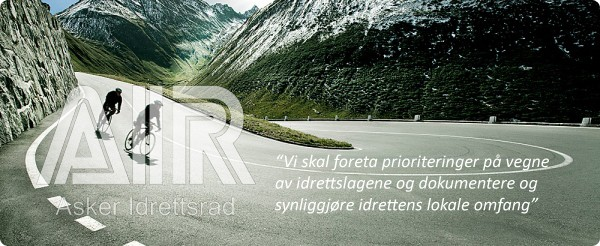 [Speaker Notes: Etter å ha lest: Apropos idrettens lokale omfang og idrettsrådet oppgaver.]
Hurum idrettsråd
Røyken idrettsråd
Asker idrettsråd
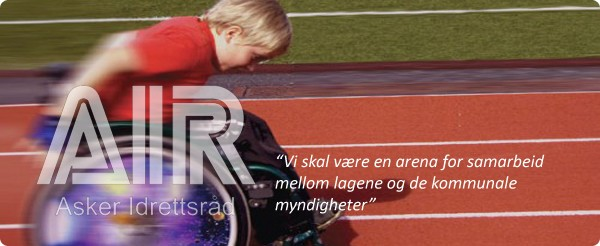 [Speaker Notes: * Kort om Asker idrettsråd, medlemmer og aktivitet.
* Idrettsnettverk: fotball, ski, kampsport, isidretter.
AIR Forum hver siste onsdag i måneden
Møter med administrasjonen hver 14. dag
Møter med politikerne og komiteen regelmessig]
Hurum idrettsråd
Røyken idrettsråd
Asker idrettsråd
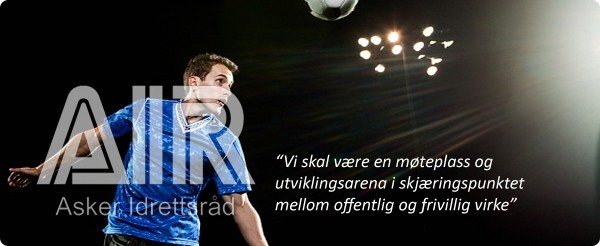 [Speaker Notes: Det finnes enorme frivillige ressuser.
Eksempler på dette lokalt i Asker…
IR fått kommunen til å tenke helhetlig rundt idrettsområder…]
Hurum idrettsråd
Røyken idrettsråd
Asker idrettsråd
Intensjonsavtale for sammenslåing av idrettsrådene i Hurum, Røyken og Asker
Allmøte for idrettslagene i Hurum, Røyken og Asker
ROS Arena 10. mai 2017
Kåre Møllerhagen, styreleder Asker Idrettsråd
Hurum idrettsråd
Røyken idrettsråd
Asker idrettsråd
Prosjektgruppe
Hurum Idrettsråd
Guri Berg
Nils Brodersen
Røyken Idrettsråd
Erik Wallentin
Morten B. Henriksen
Asker Idrettsråd
Kåre Møllehagen
Anne-Marie Christophersen
Per Anders Owren, leder
Gry E. Garlie, sekretær
Prosess
Asker inviterte til første felles møte med Idrettsrådene 6.6.2016
3 møter i prosjektgruppen
Intensjonsavtale underskrevet 30.11.2016
Prosjektgruppen vil fortsette med å utarbeide forslag til visjon, strategi og handlingsplan og fellesarrangementer mm., inntil nytt Idrettsråd for Nye Asker er etablert mars 2018.
Intensjonsavtale
Likeverdighet, raushet og forståelse skal prege samarbeidet
Arbeide for best mulig rammevilkår for idretten
Nye Asker skal bli Norges idrettsbygd !
Viktig medspiller for kommunen også på samfunnsansvar, folkehelse og forebyggende arbeid
Sikre forutsigbarhet og vekst i fremtidige investeringer og driftstilskudd til idretten
Sikre minst samme administrative kapasitet – pluss prosjektstilling
Videreutvikle dagens samarbeidsavtale mellom Asker Idrettsråd og Asker Kommune
Hurum idrettsråd
Røyken idrettsråd
Asker idrettsråd
«Nye Asker – hele Norges idrettsbygd»
Allmøte for idrettslagene i Hurum, Røyken og Asker
ROS Arena 10. mai 2017
Per Anders Owren, styremedlem Asker Idrettsråd
Hurum idrettsråd
Røyken idrettsråd
Asker idrettsråd
Satse på flere og bedre bredde- og toppidrettsarrangementer?
Før 2020: Bli bedre kjent og bygge nettverk i Nye Asker
Skaper lokalt engasjement, stolthet og identitet
Bidrar til mere fysisk aktivitet og frivillighet
Idrettsarrangementer tilfører en ny økonomisk verdiskapning
Bygger merkevare, profil og omdømme
Bidrar til samhandling mellom idrett, kultur og næring, ikke bare reiseliv
Arrangementer er viktig tiltak for stedsutvikling
Hurum idrettsråd
Røyken idrettsråd
Asker idrettsråd
Mål
Styrke folkehelse ved flere og bedre bredde-idrettsarrangementer for barn, unge, voksne og seniorer
Få flere større nasjonale og internasjonale idrettsarrangementer til Nye Asker
Økt satsning på innovasjon og verdiskapning på idrettsarrangementer
Bidra til næringsutvikling, merkevarebygging og skape minneverdige opplevelser for tilreisende og innbyggere i Nye Asker
Videreutvikle og styrke nettverket mellom idrettsarrangør og reiseliv
Større inntjening til både arrangør og besøksnæring
Hurum idrettsråd
Røyken idrettsråd
Asker idrettsråd
Nye Askers konkurranseposisjon
100 idrettslag med 38 000 medlemmer
Aktive idrettslag (styre, frivillige, ansatte admin og trenere)
Bra med idrettsanlegg og ambisiøse planer
Nært og godt samarbeid med kommunen
Et aktivt næringsliv, og variert og godt utbygget reiseliv
Norges 7. største kommune, med 152 km kystlinje, store grøntområder og attraktive tettsteder
Sentralt på Østlandet
Over gjennomsnittet aktive innbyggere
Hurum idrettsråd
Røyken idrettsråd
Asker idrettsråd
Forslag til strategi
Idrettsrådene vil stimulere til arrangementssamarbeid mellom idrettsklubbene – også på tvers av idretter
Fellesnemnda etablerer en støtteordning for større idrettsarrangementer som profilerer Nye Asker
Etablere et samarbeidsorgan mellom idrett, næringsliv og kommune
Bredt sammensatt styringsgruppe
Prosjektstilling som idrettsarrangementsutvikler
Utvikle samspill med reiseliv, attraktive tettsteder, kortreist mat
Hvilke idretter?Noen eksempler
Alle idrettslag er herved utfordret!
Alle aldre, cuper, serier, stafetter………
Breddeturneringer i fotball og håndball
Ta i bruk stier og grøntområder, sommer og vinter
Turmarsjer, terrengløp, orientering, langrenn
Utnytte den fantastiske kystlinjen og de unike tettstedene
Seiling, kajakk, roing
Sykkel i terreng og landevei – og snart kommer velodrom!
Turn
Langløp ski
Hårete ideer til store arrangementer
Internasjonal hel eller halv ironman (trilaton), svømming, sykkel, løp
Landskytterstevnet i Avgrunnsdalen på Hurum
VM i kajakk maraton
VM i orientering
AskerCupen – fotballturnering etter modell av DanaCup
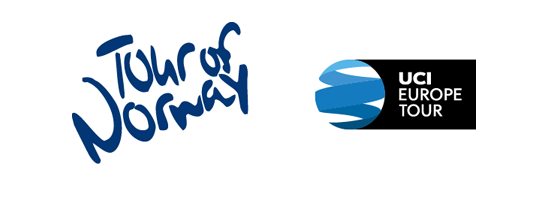 Tour of Norway
Et av landets største idrettsarrangementer kommer til Nye Asker 17. mai. Sykkelrittet Tour of Norway 2017 har målgang ved Risenga idrettspark ettermiddagen 17. mai. Etappen går fra Hønefoss, via Lier, Røyken og Hurum til Asker.

Anledning til positiv markering fra idrettslagene!